HOW TO MAKE AN 
EFFECTIVE AND POWERFUL 
ORAL PRESENTATION
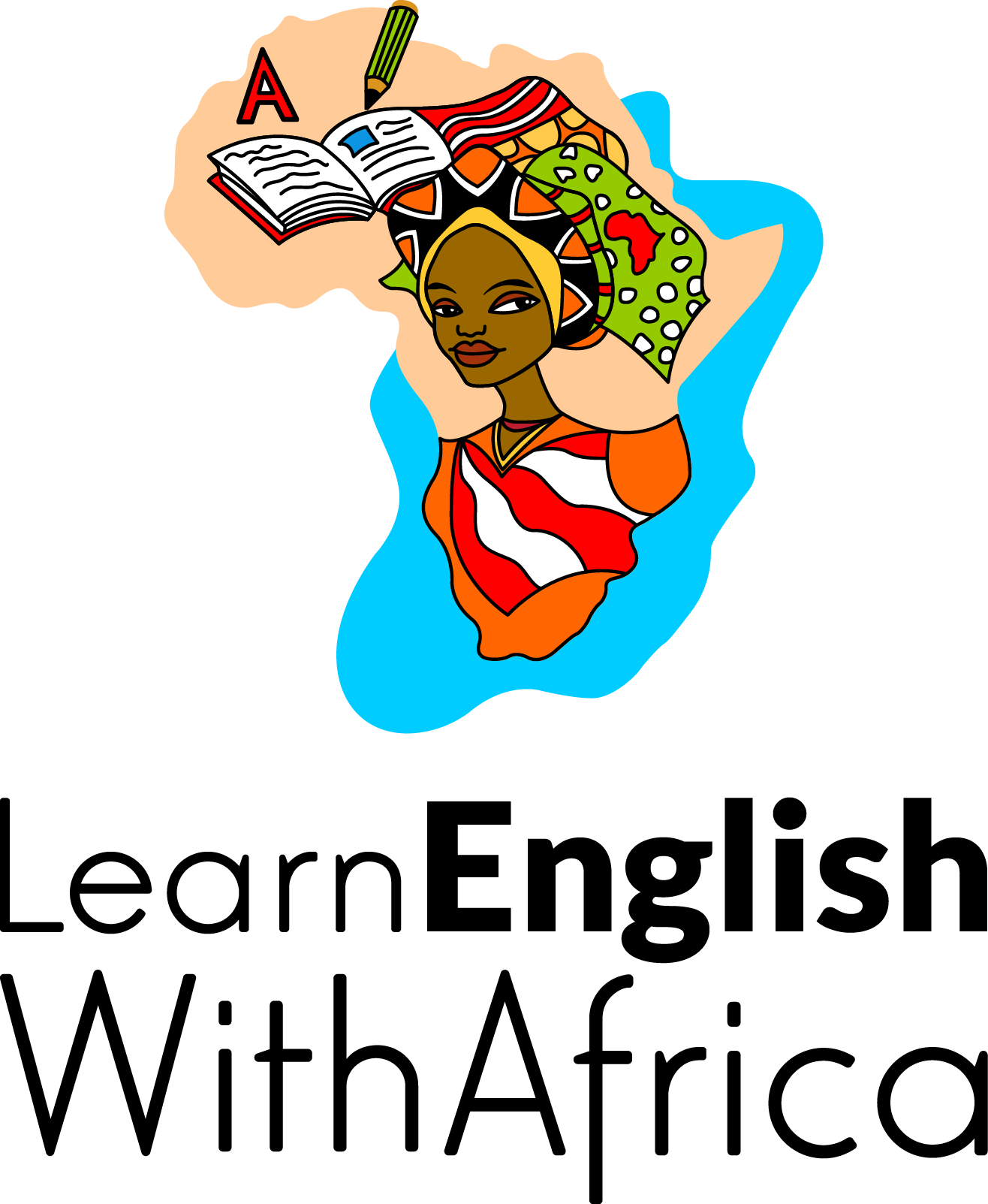 Preparation Tips
Presentation Tips
Oral Expression Tips
OUTLINE
1) PREPARATION TIPS
Choosing the subject
Researching
Creating an outline
Writing the presentation
Rehearsing
2) PRESENTATION TIPS
Introduction
Outline
Main body
Conclusion
Feedback
3) PRESENTATION TIPS
Articulation
Voice modulation
Conversation 
The 5 senses
Body language
Prepare well
Be organised
Speak properly
SUMMARY
THANK YOU FOR LISTENING!
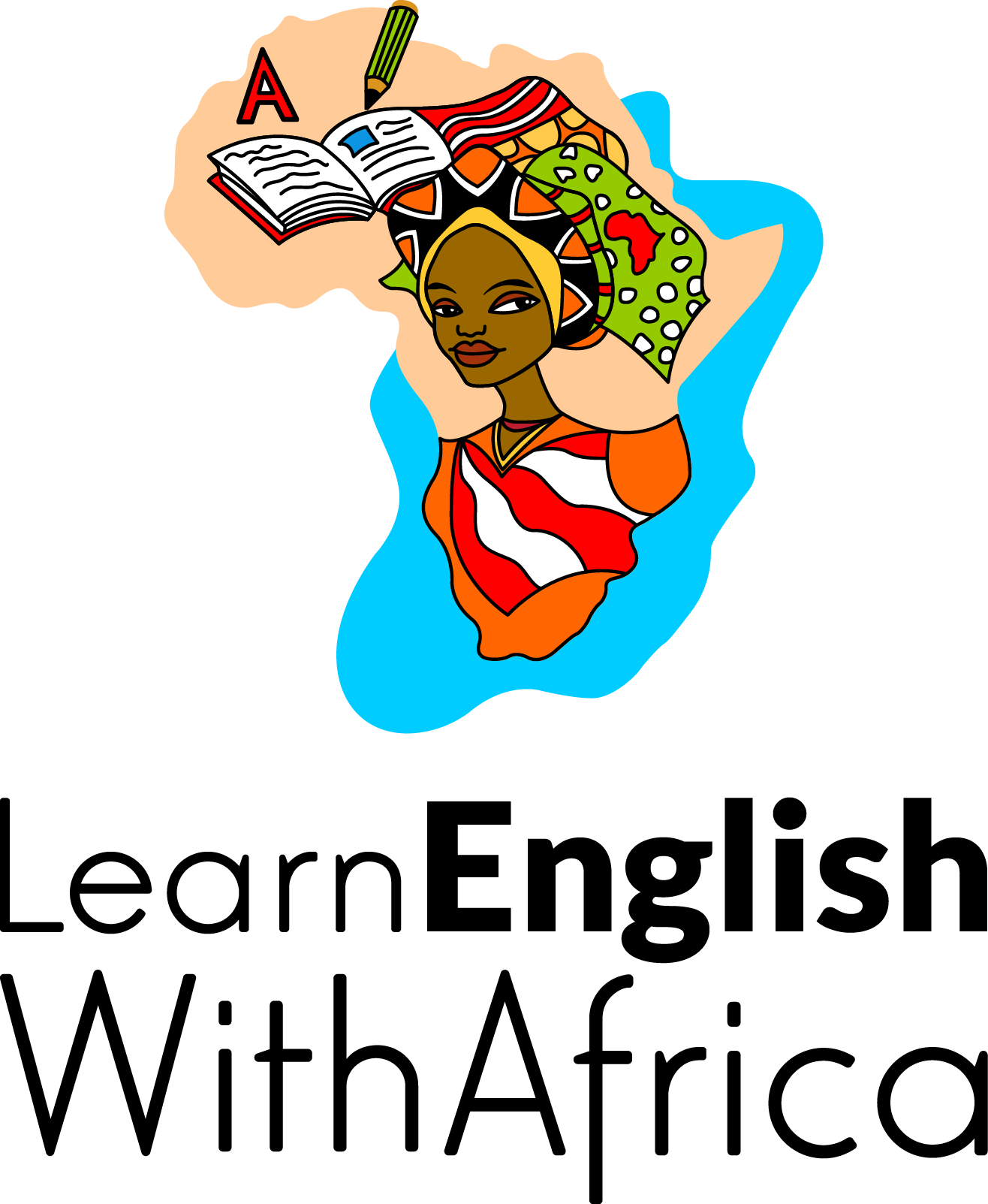